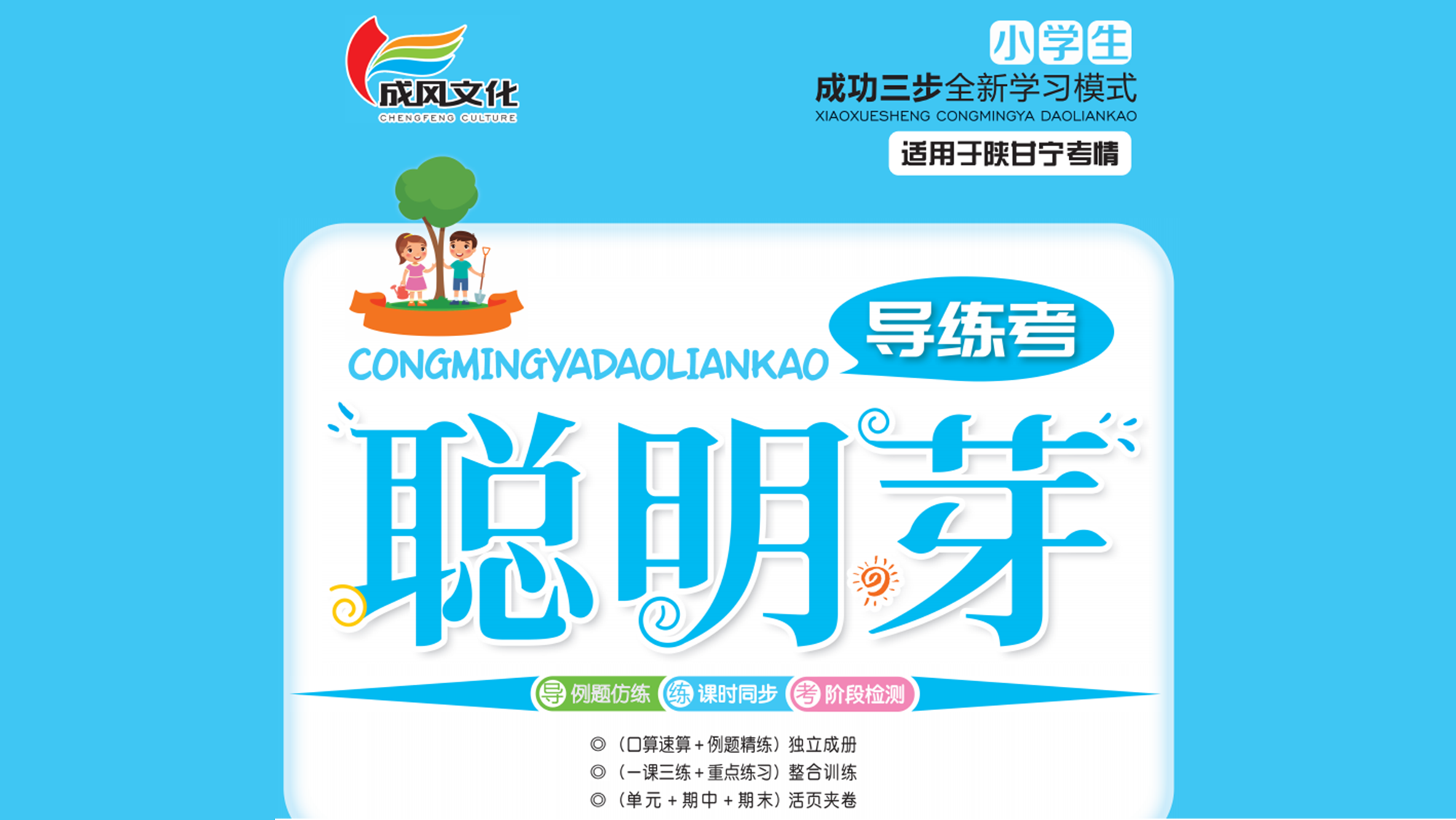 第1、2单元测试卷
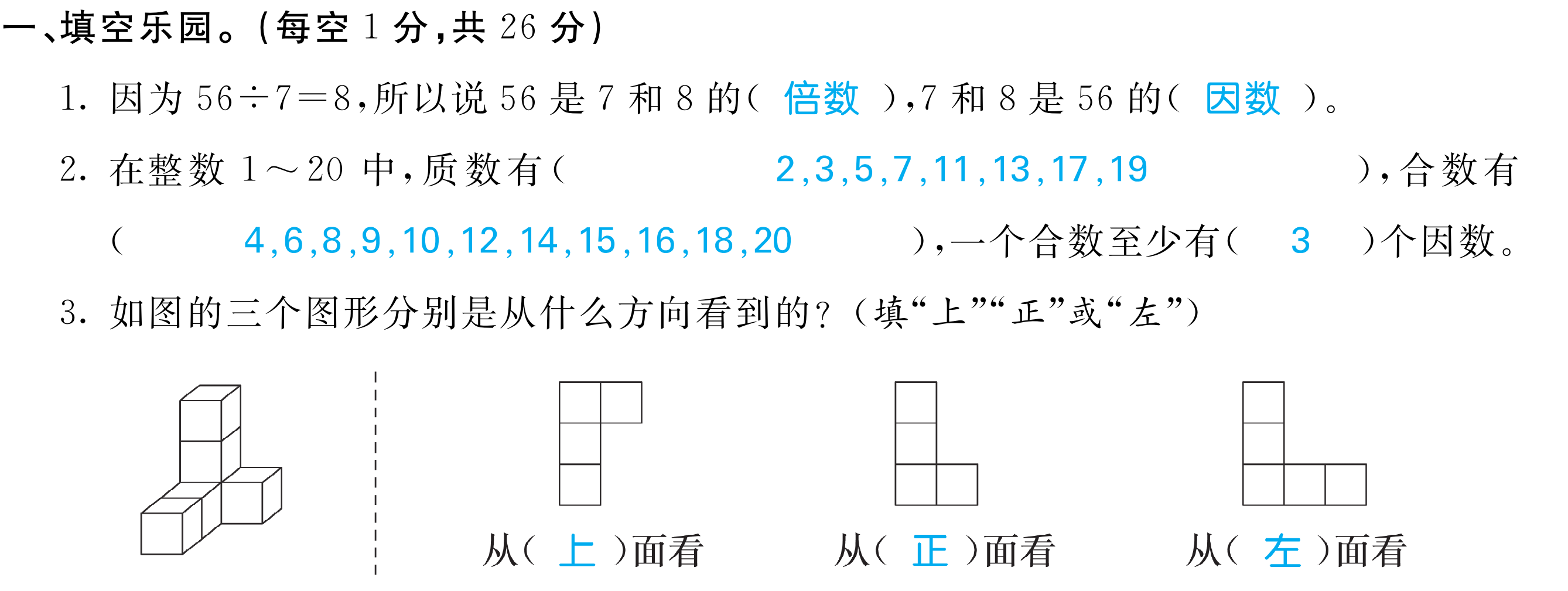 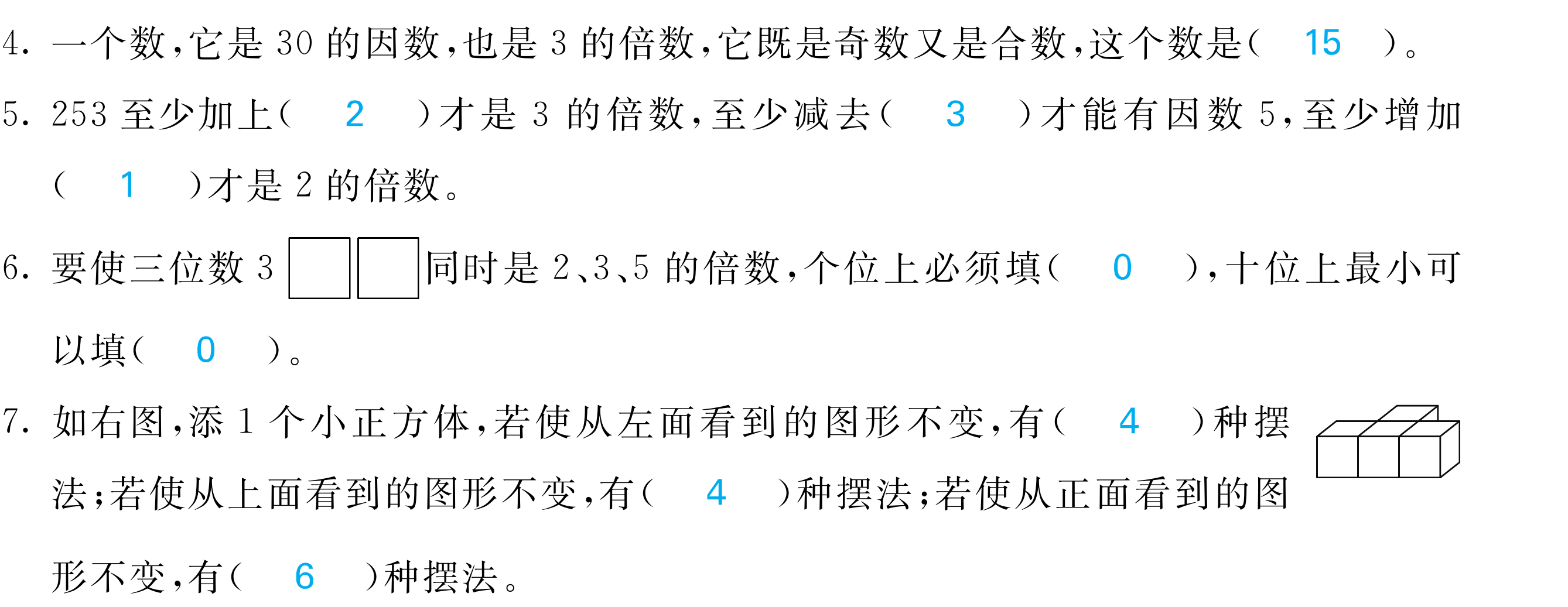 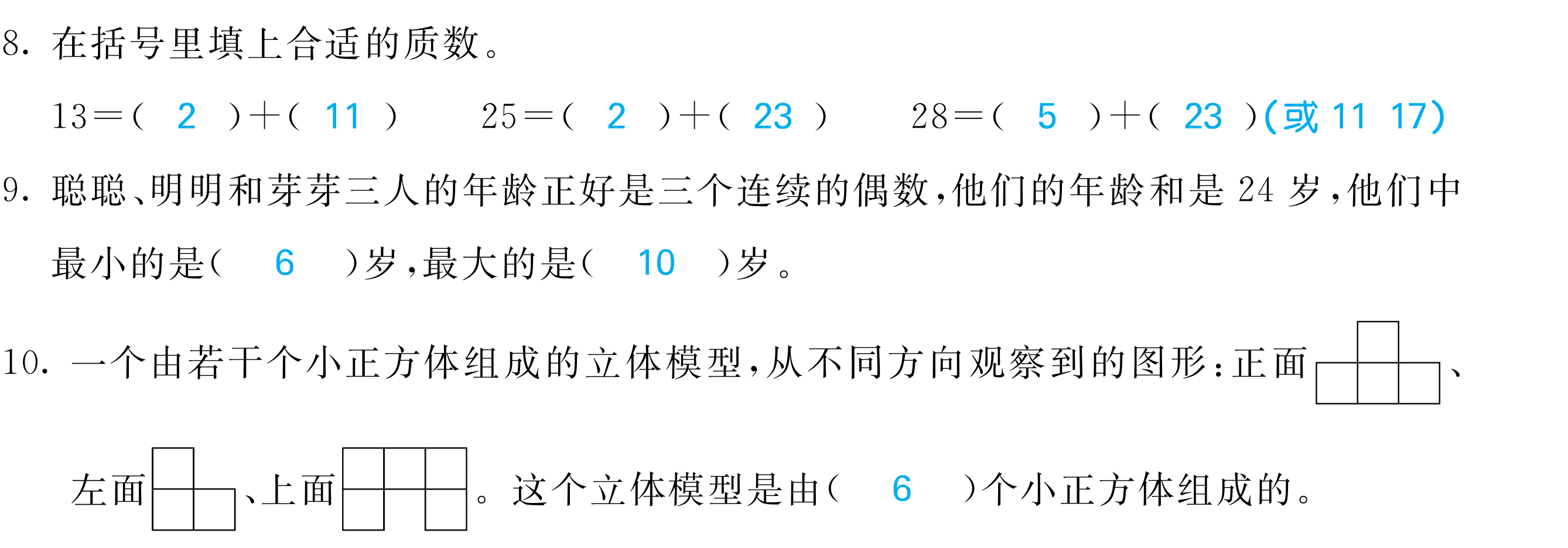 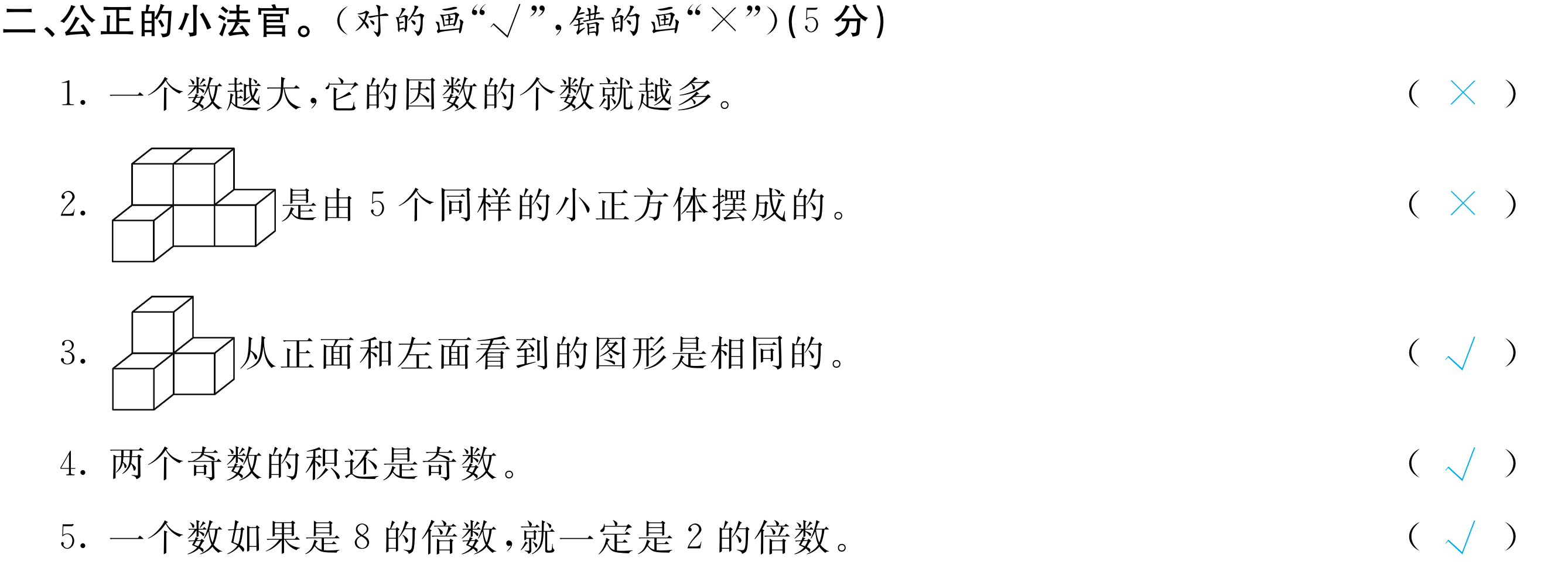 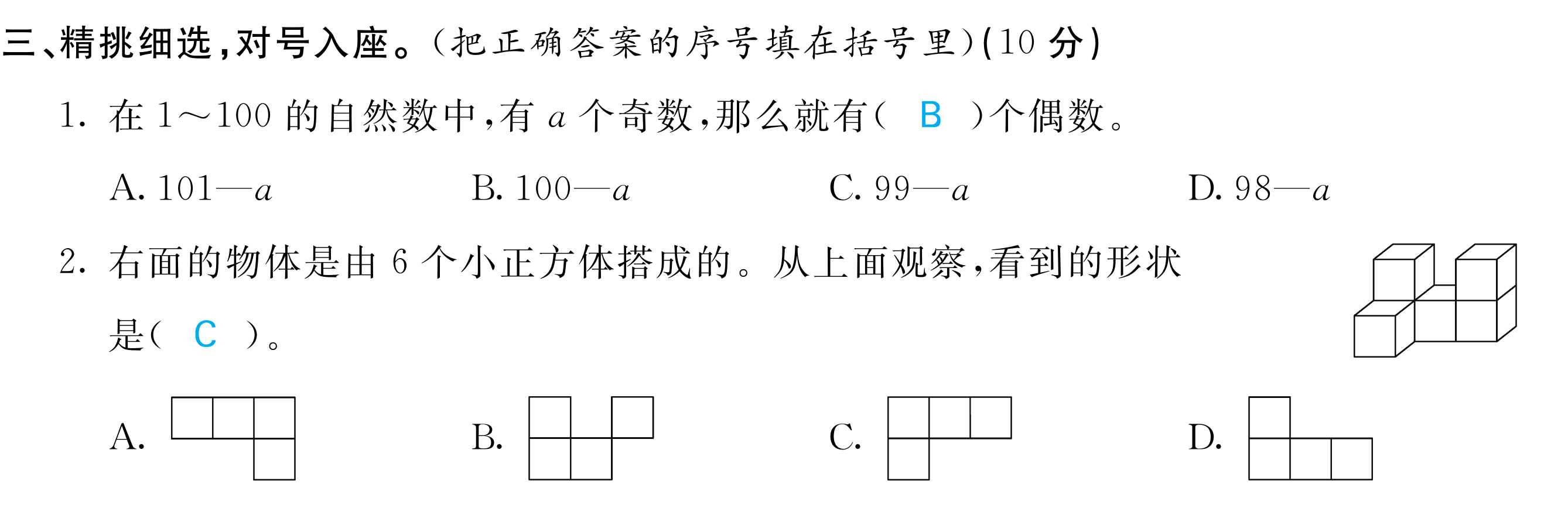 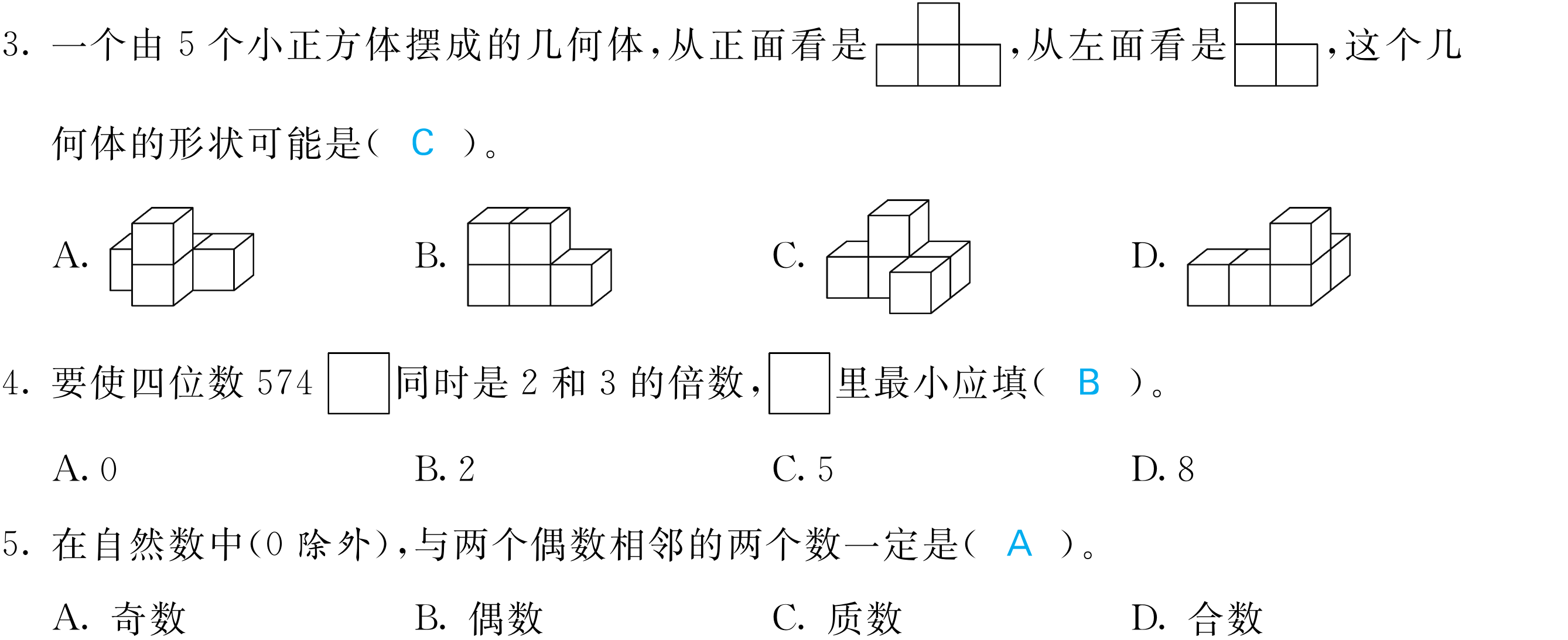 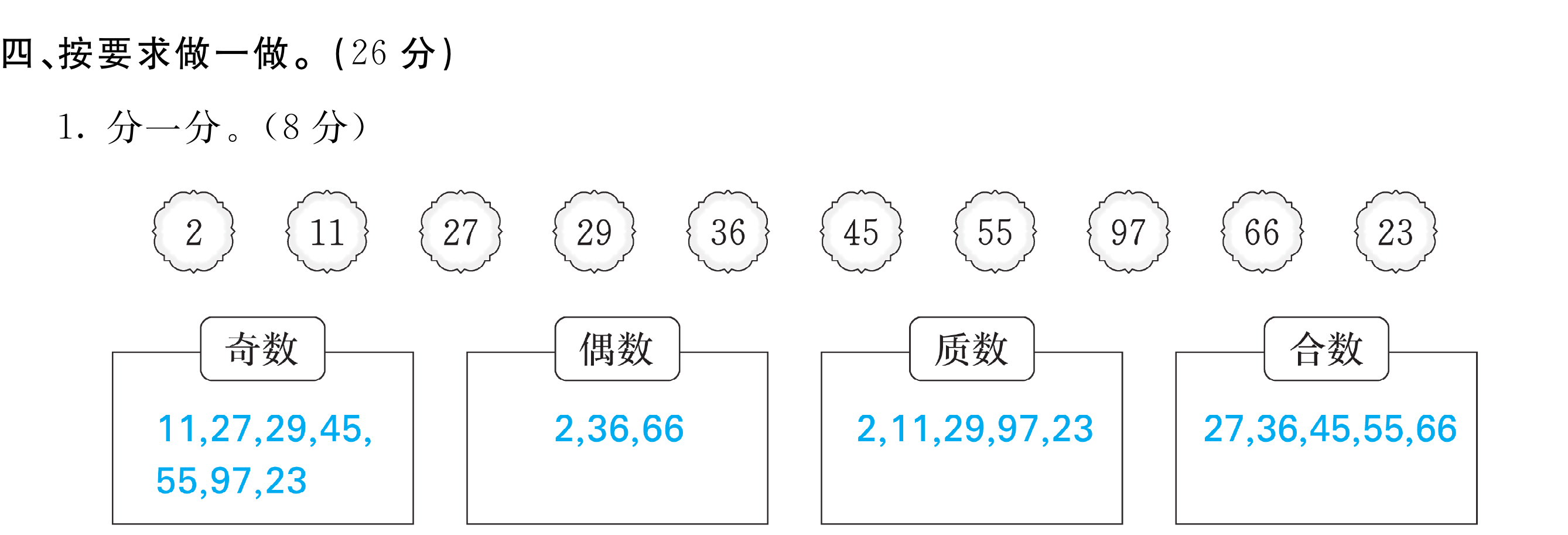 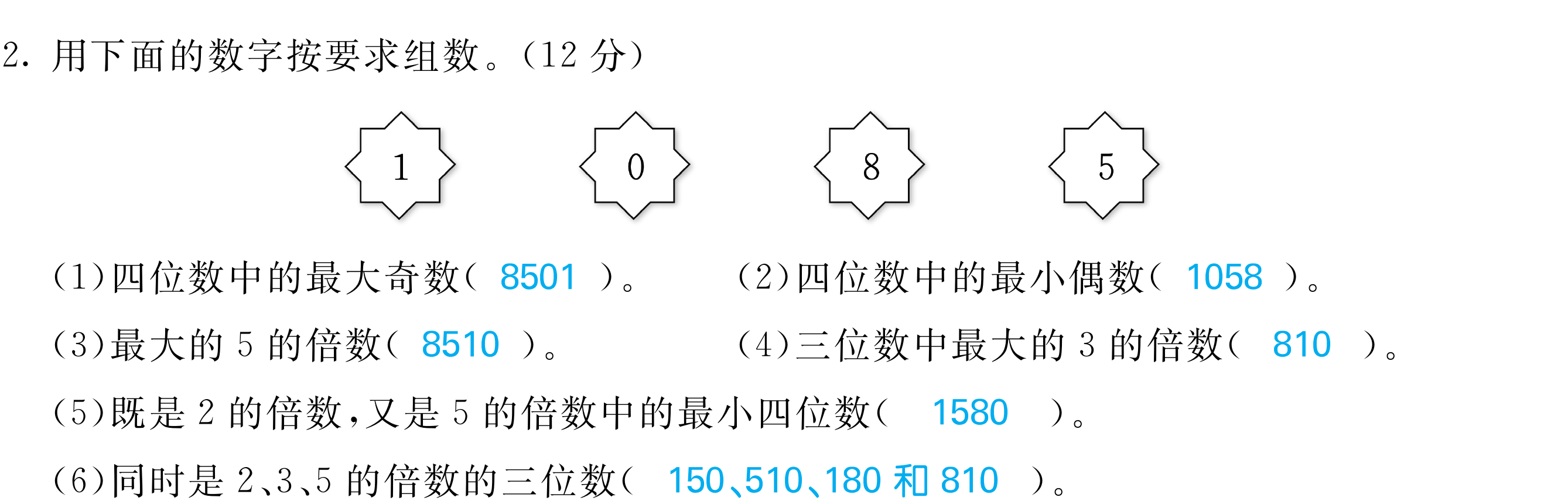 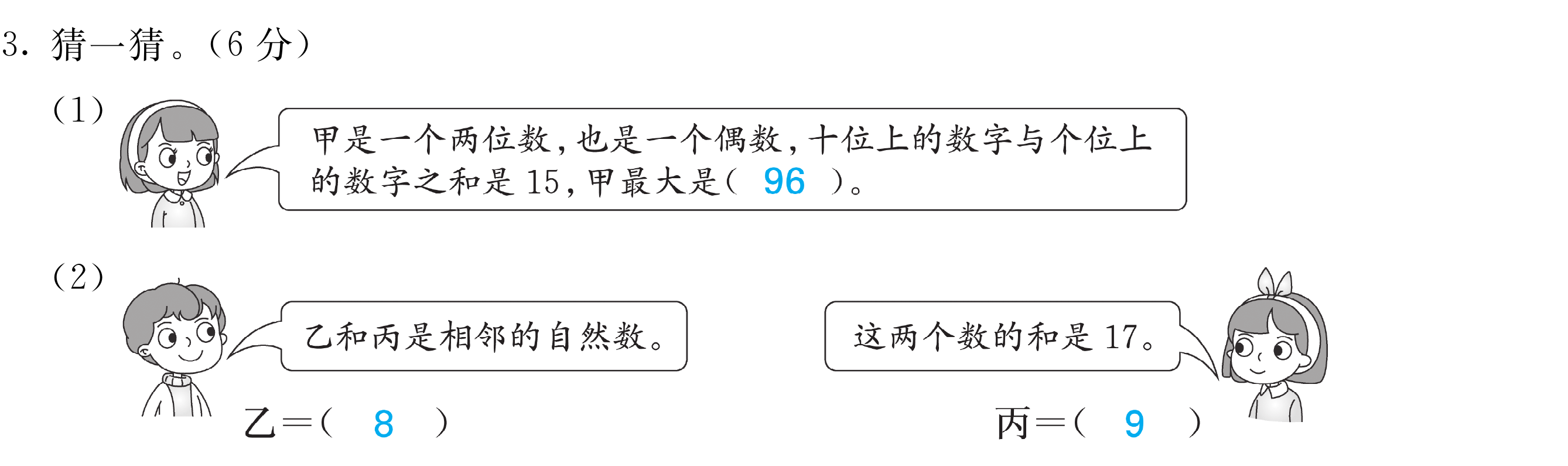 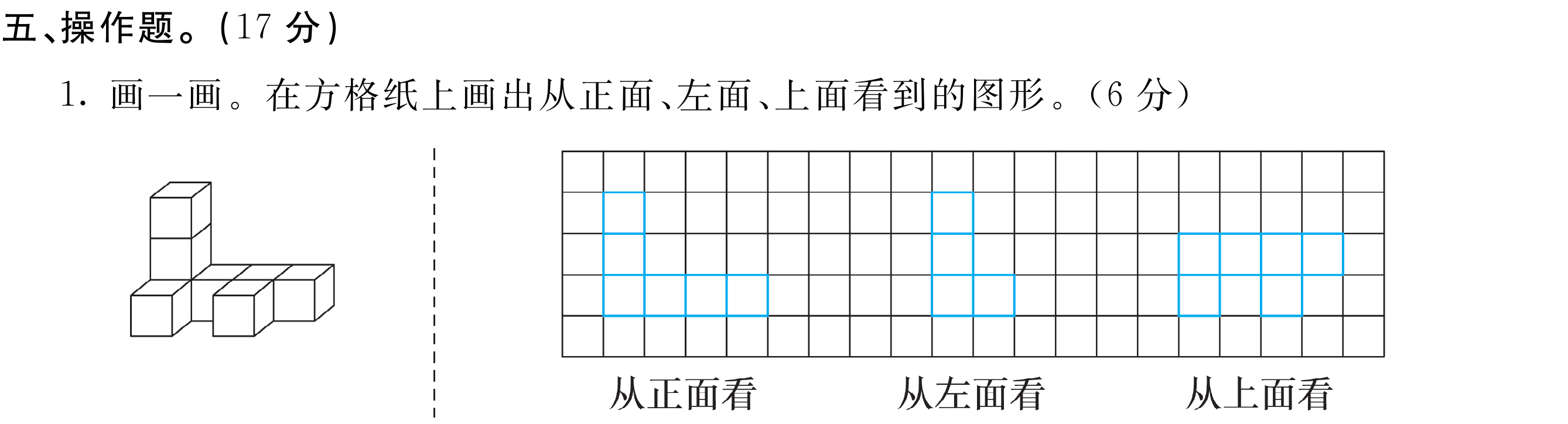 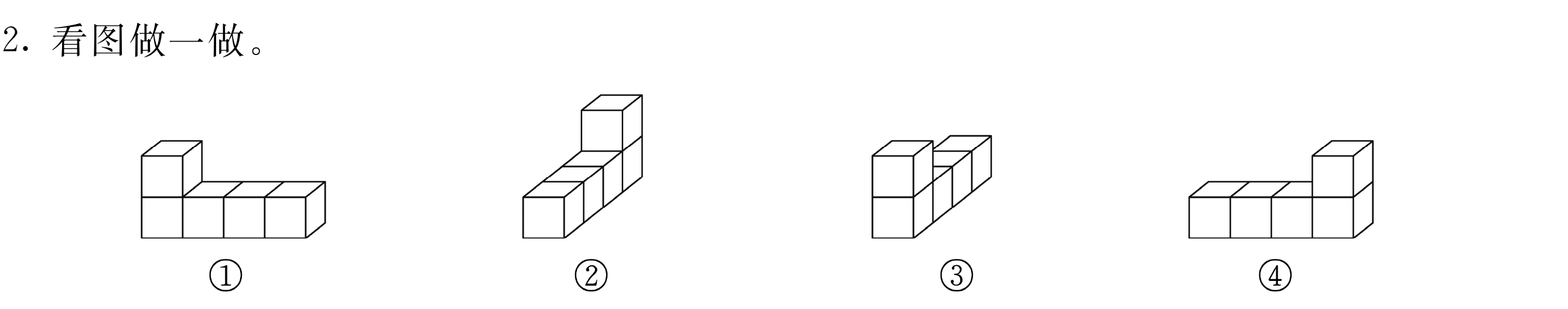 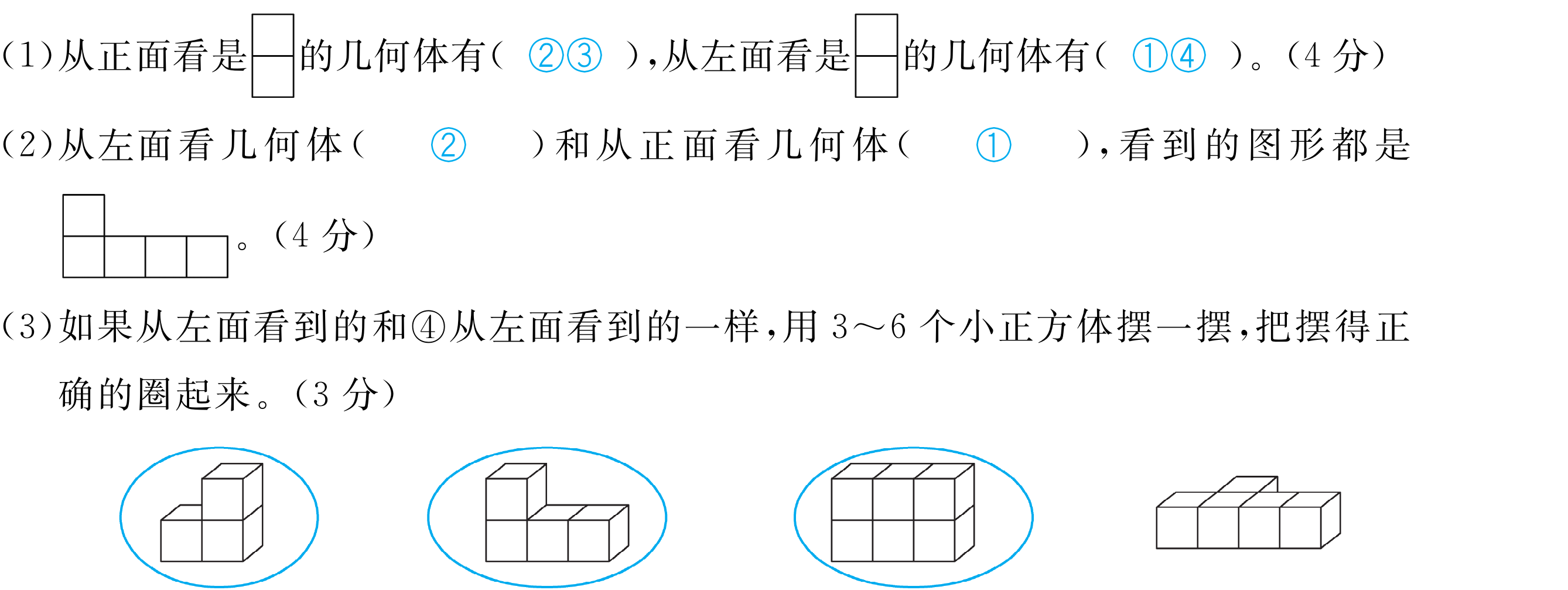 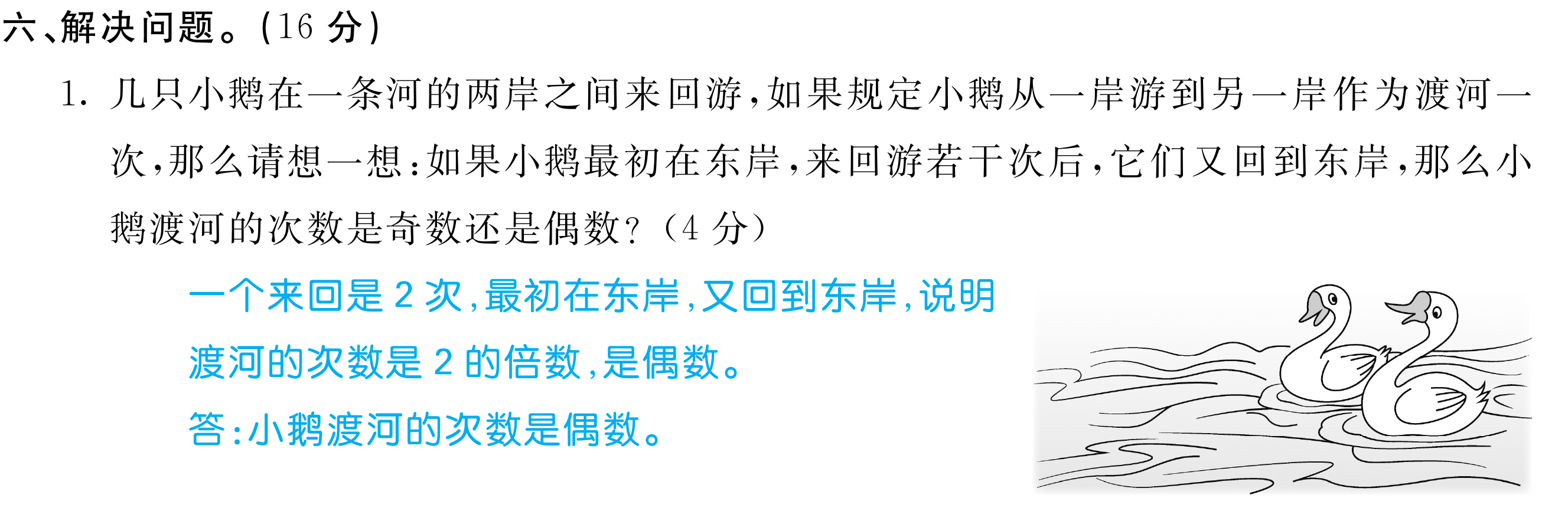 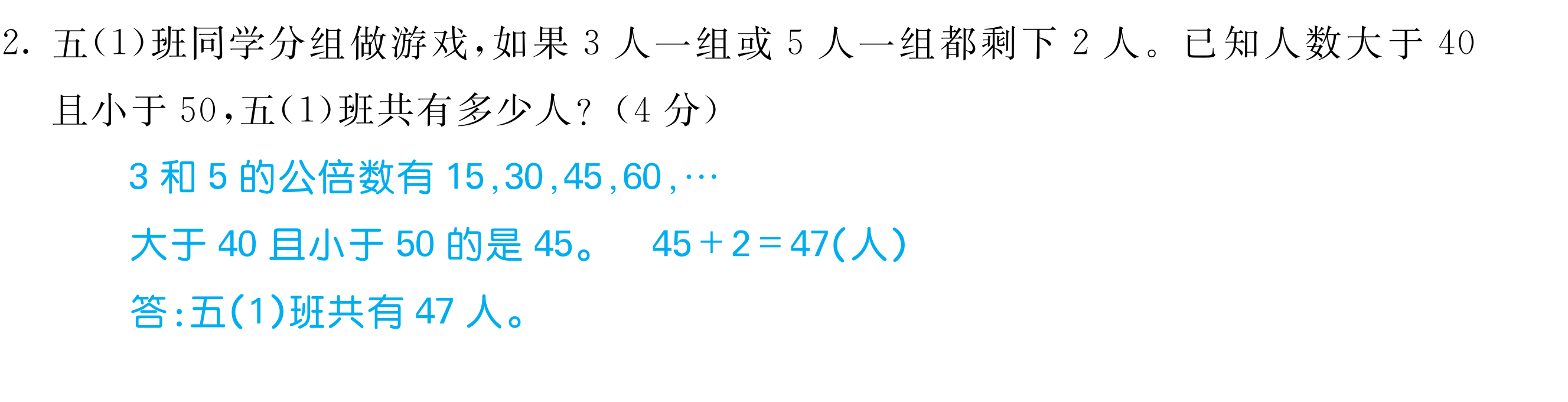 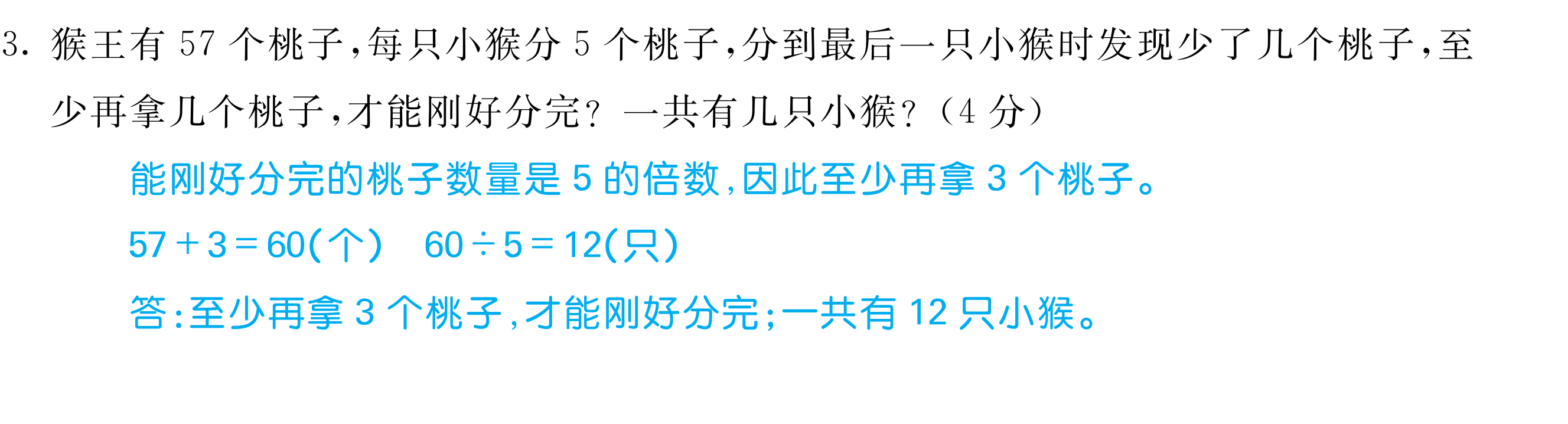 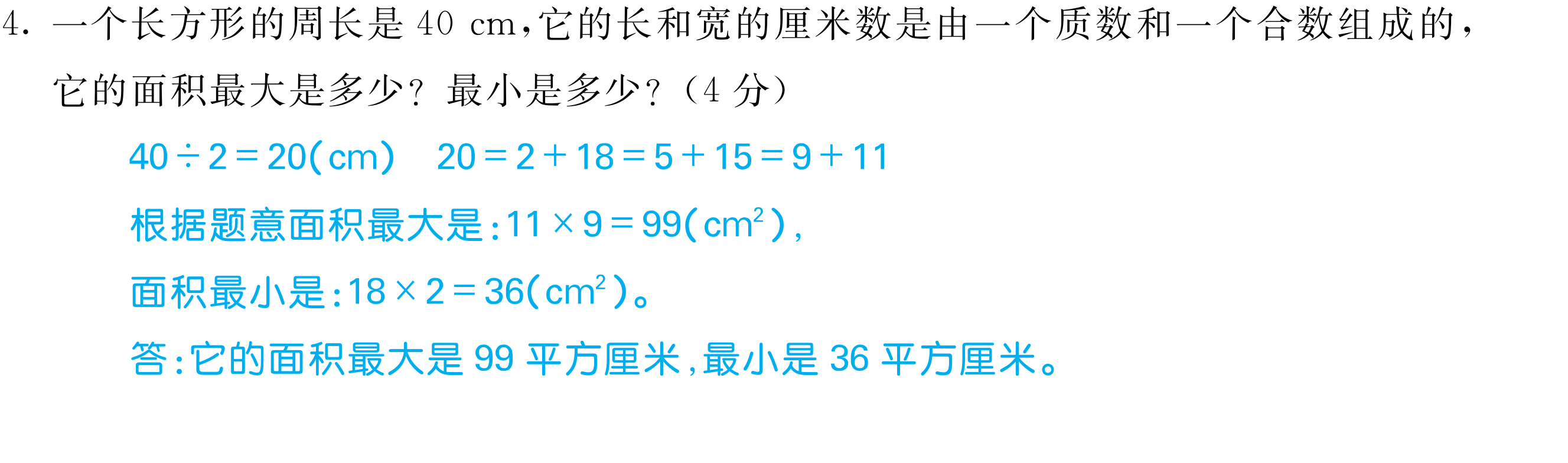 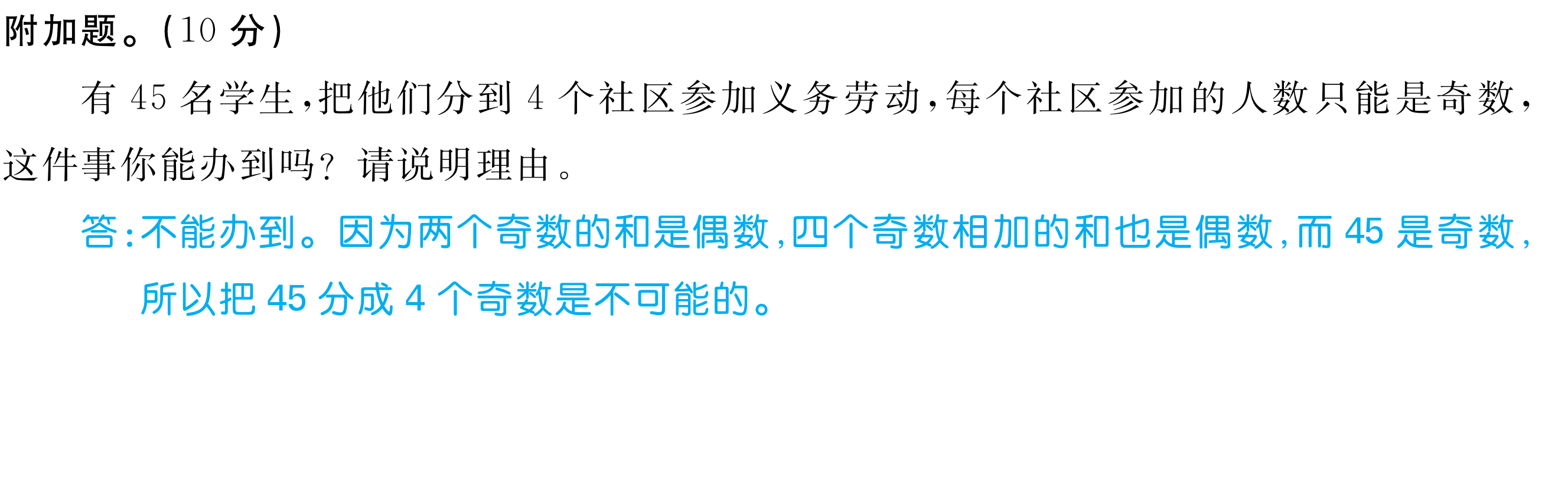 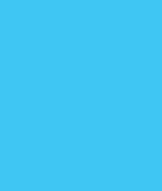 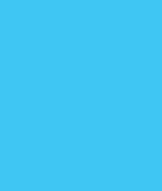 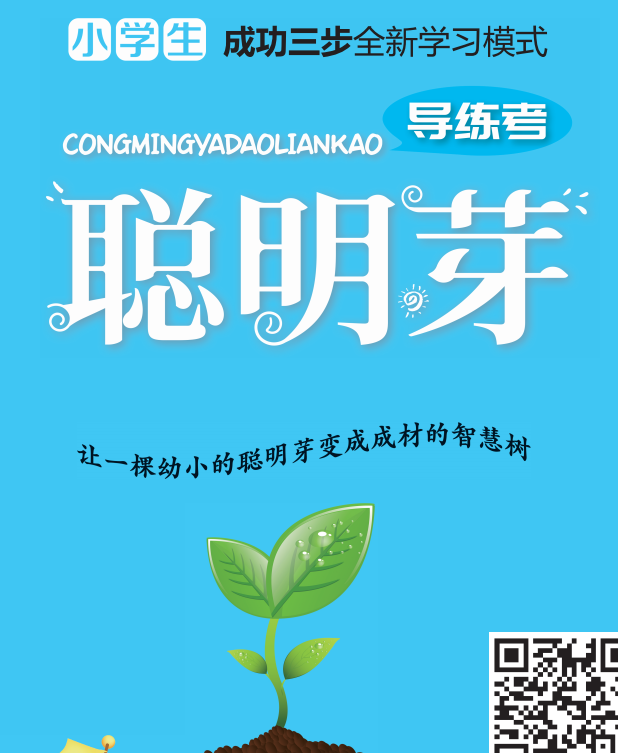 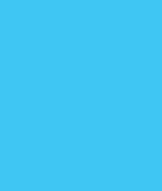 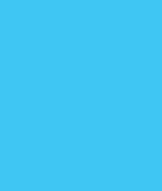